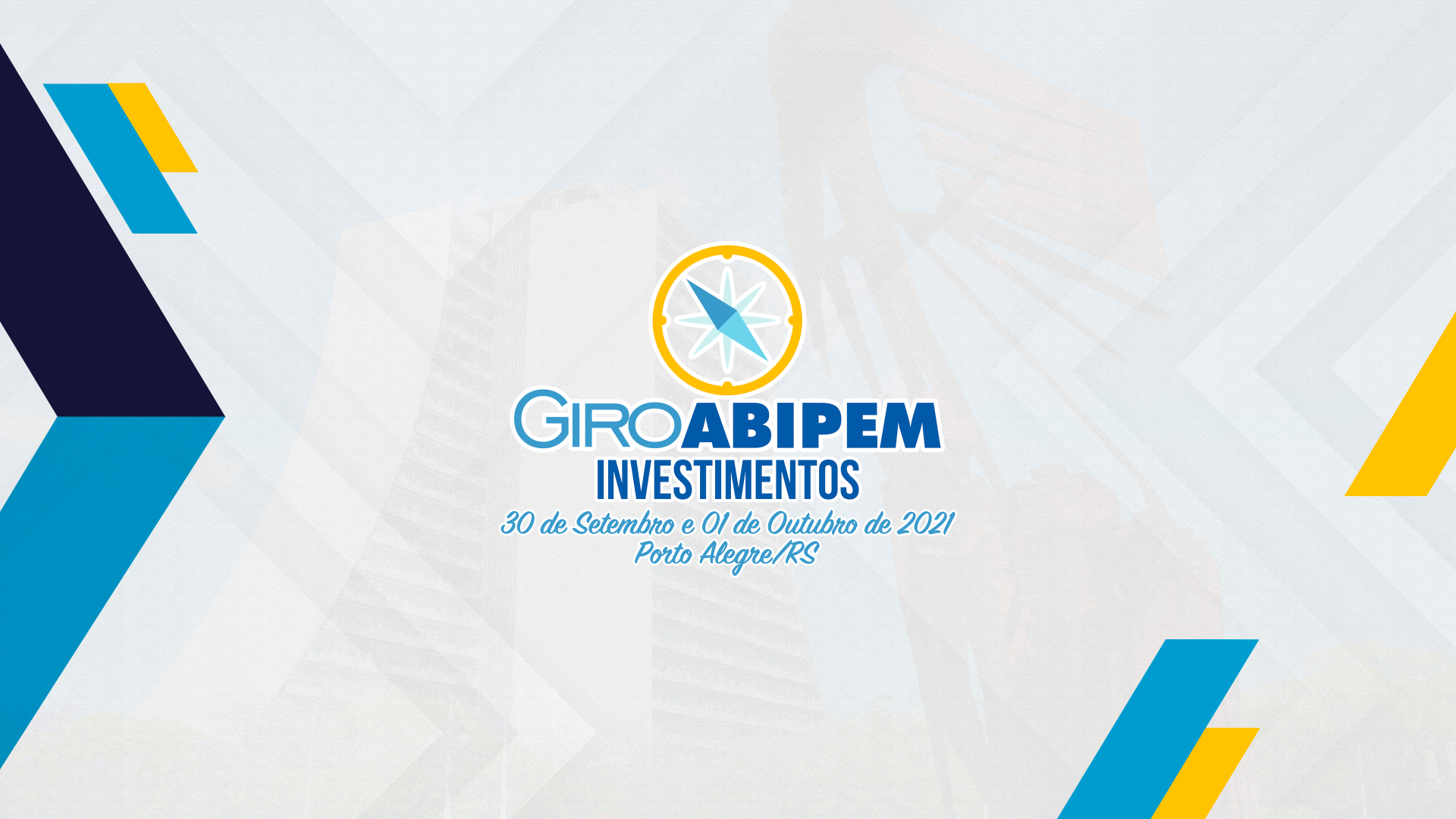 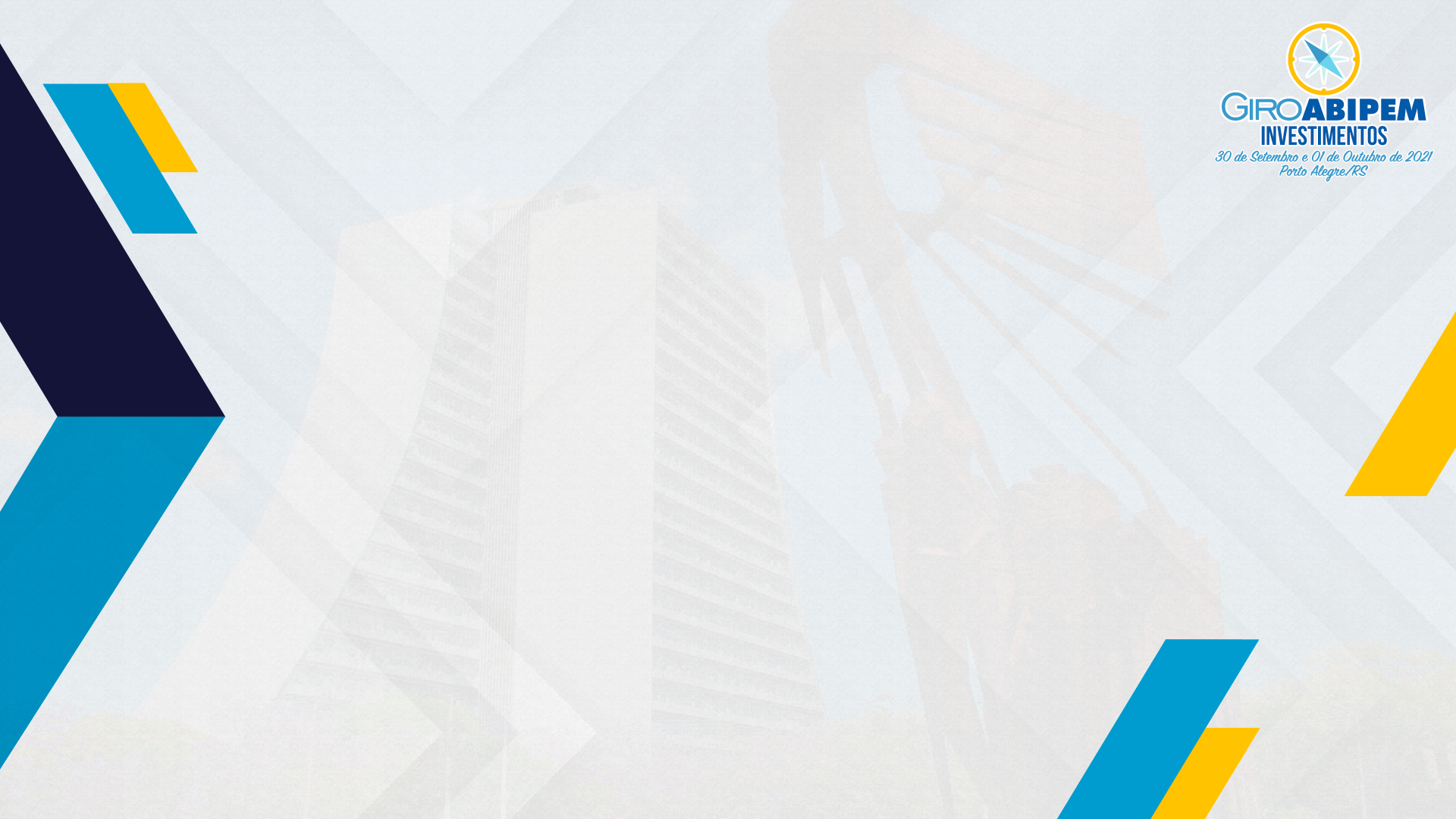 IMPLANTAÇÃO DA ASSINATURA DIGITAL NO 
CADPREV
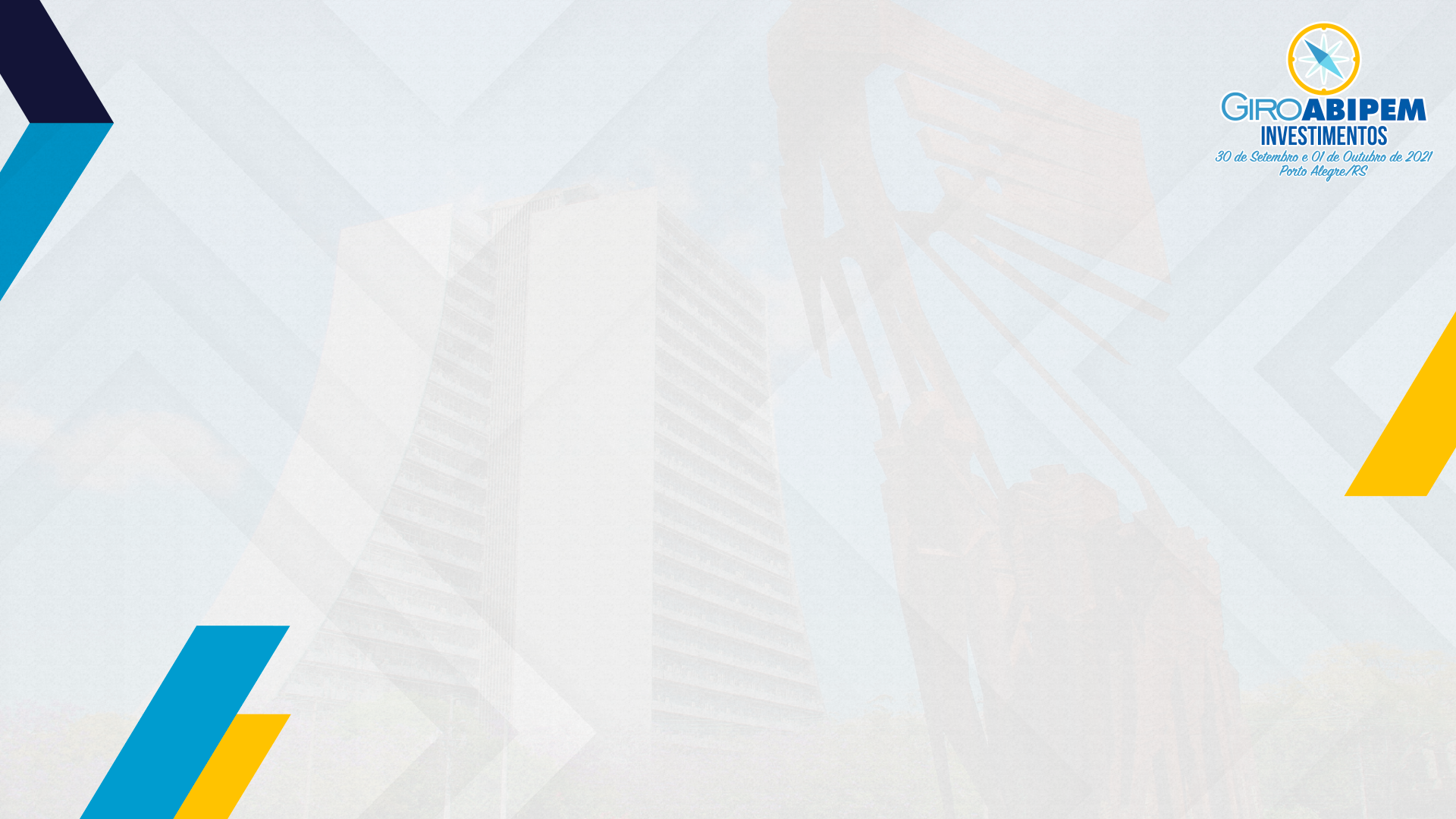 Consiste na requisição de assinatura digital para envio de documentos
	
Modelo semelhante ao utilizado pelo Administração Pública Federal no SEI, com dupla confirmação para dar autenticidade de documentos utilizando-se da assinatura digital do usuário no ato do envio de documento. 

	Visa garantir a autenticidade, integridade e segurança e ainda representa uma alternativa mais sustentável ao dispensar a impressão de documentos.
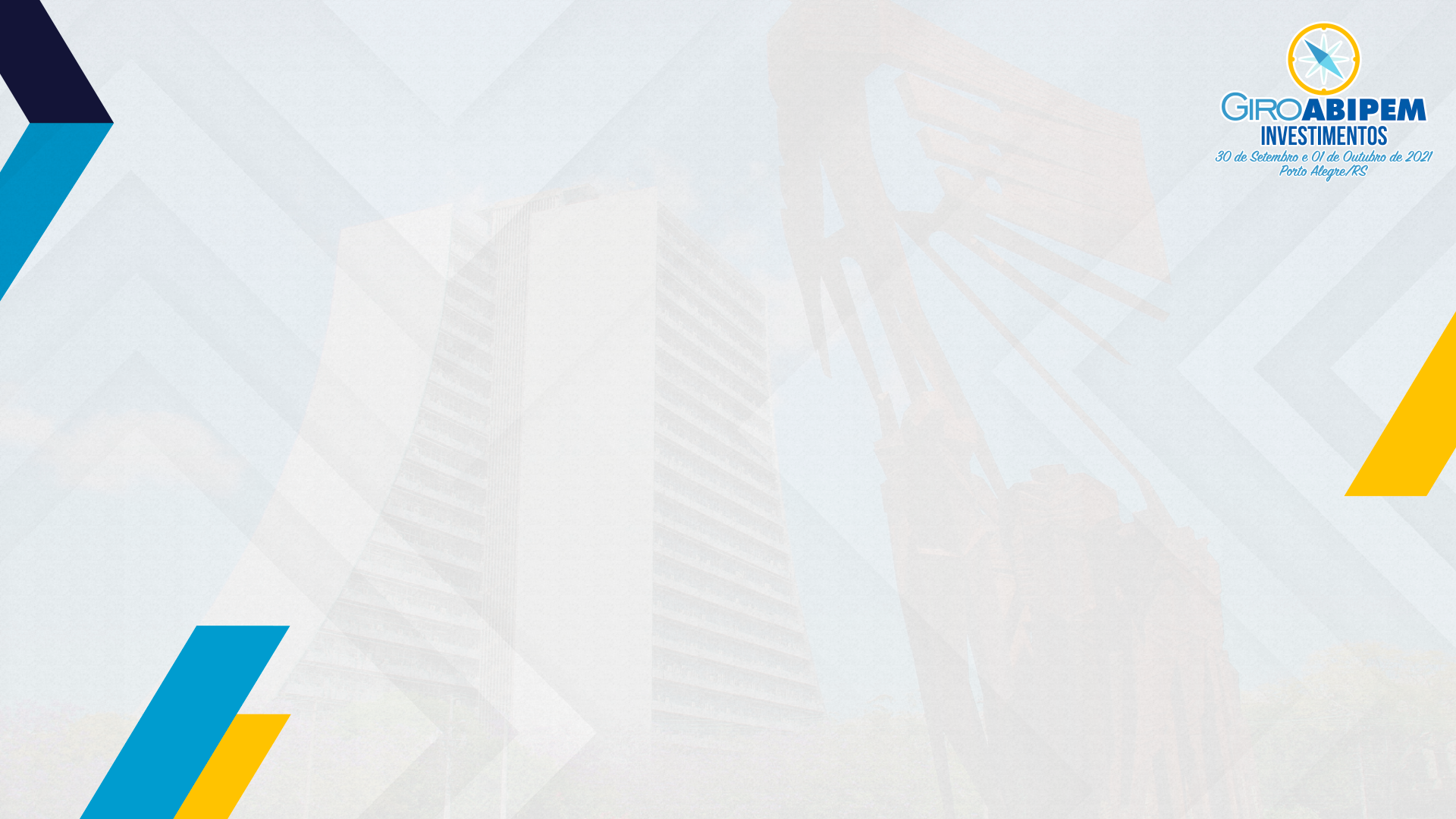 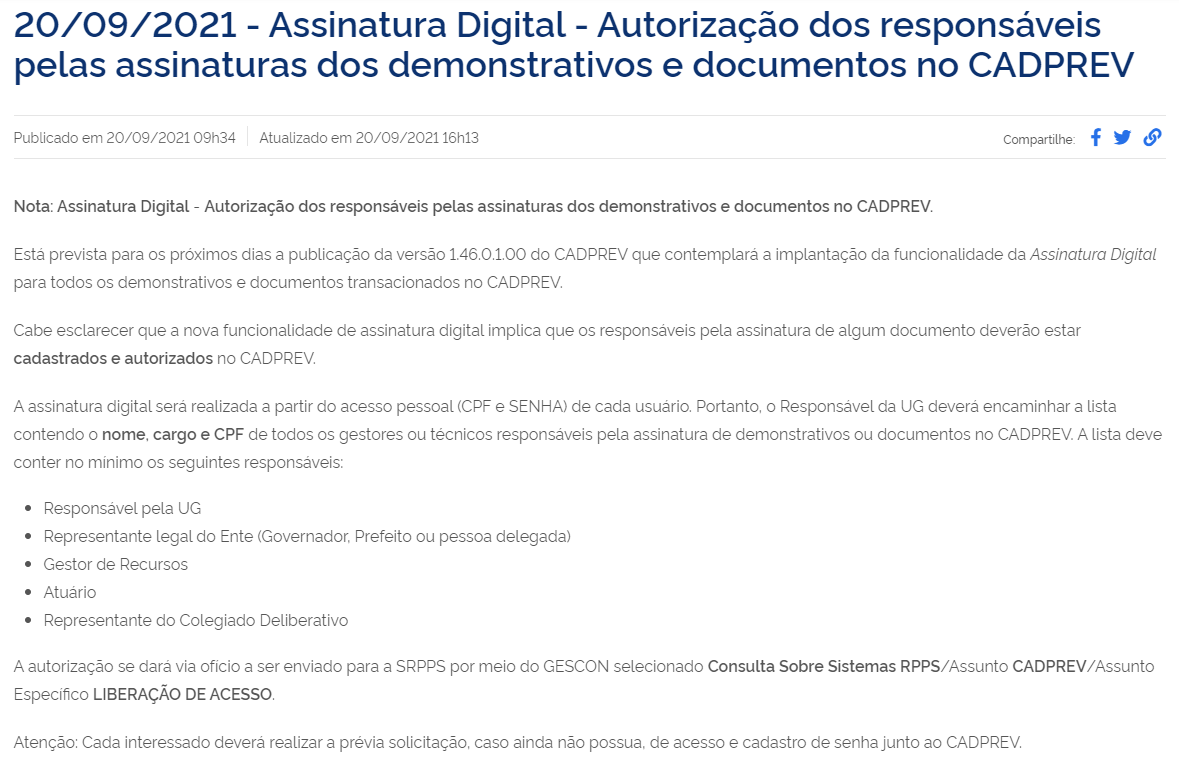 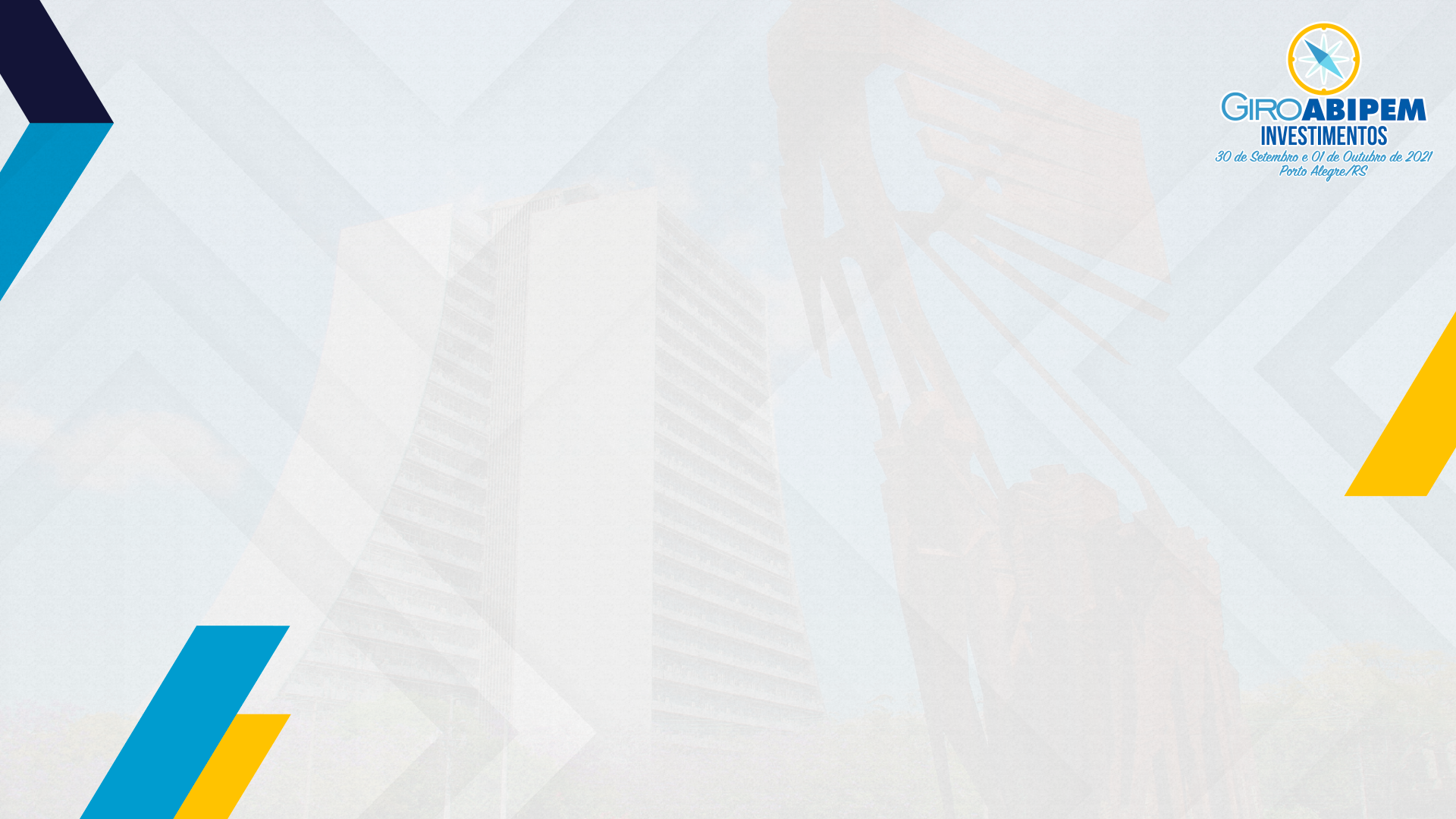 www.gov.br/trabalho-e-previdencia/pt-br/assuntos/previdencia-no-servico-publico/sistemas/cadprev
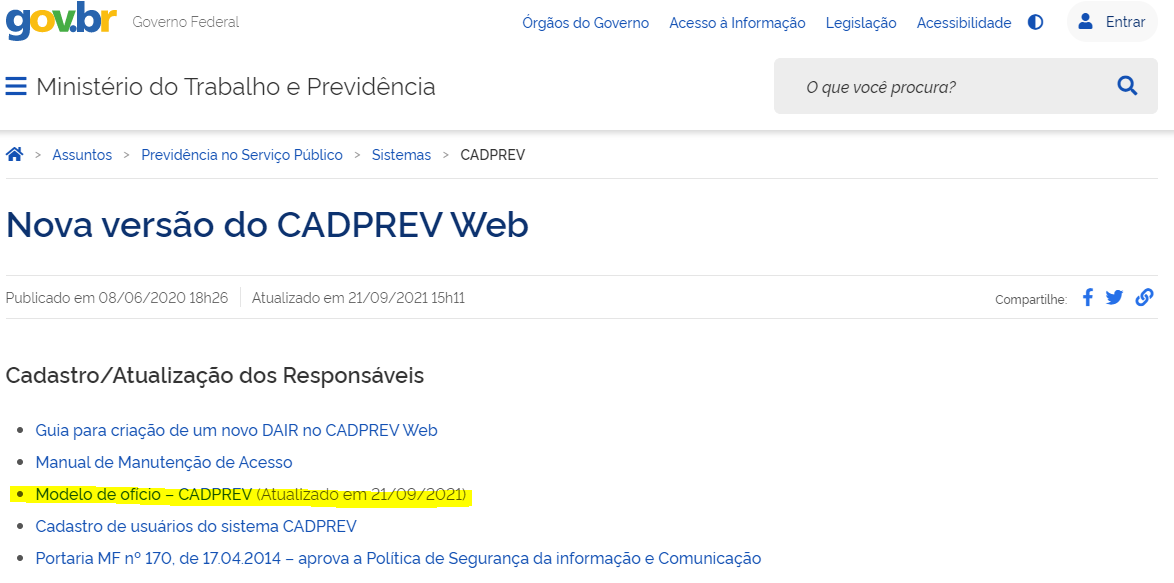 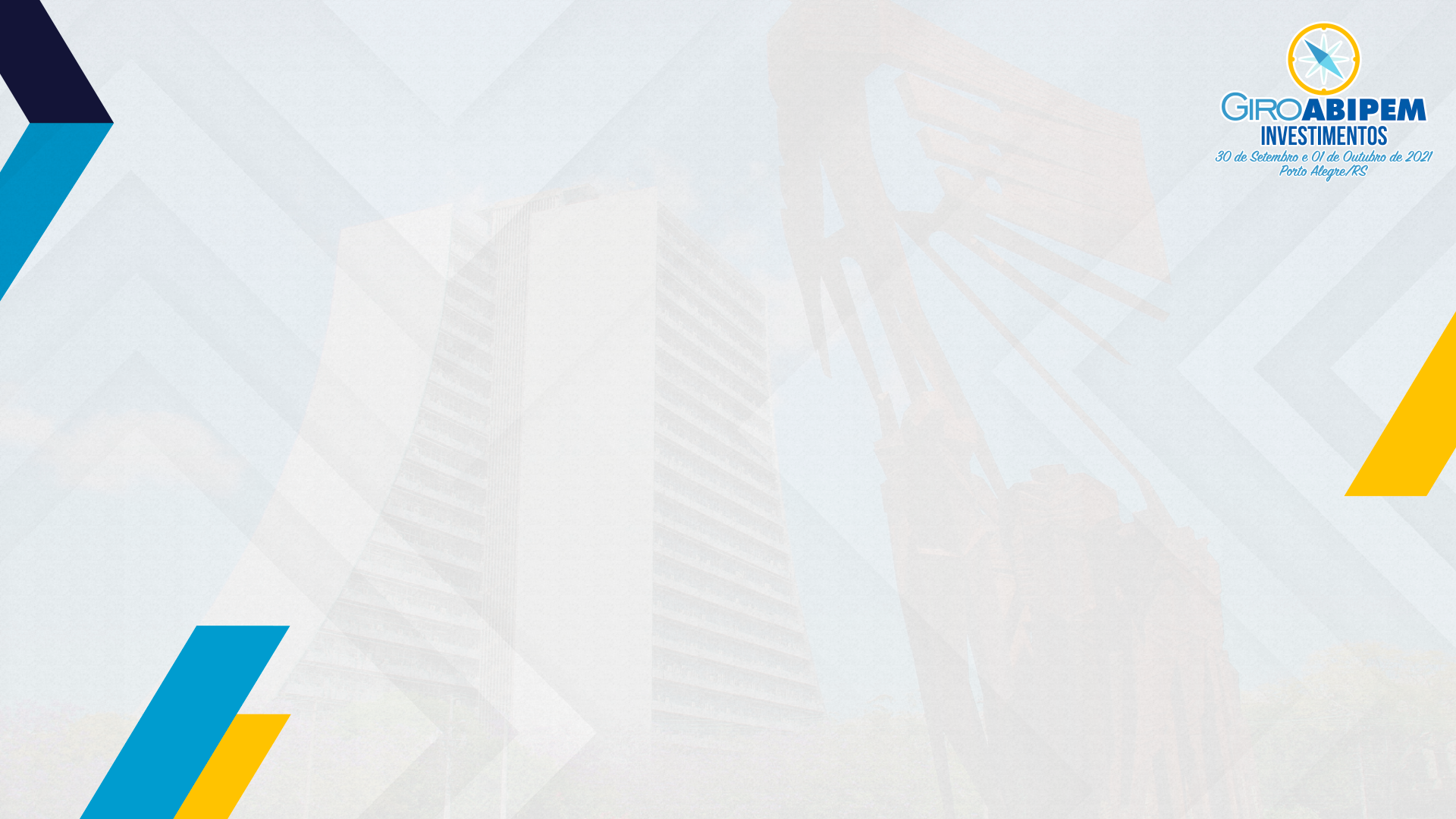 Etapas para o cadastro de liberação de senha:
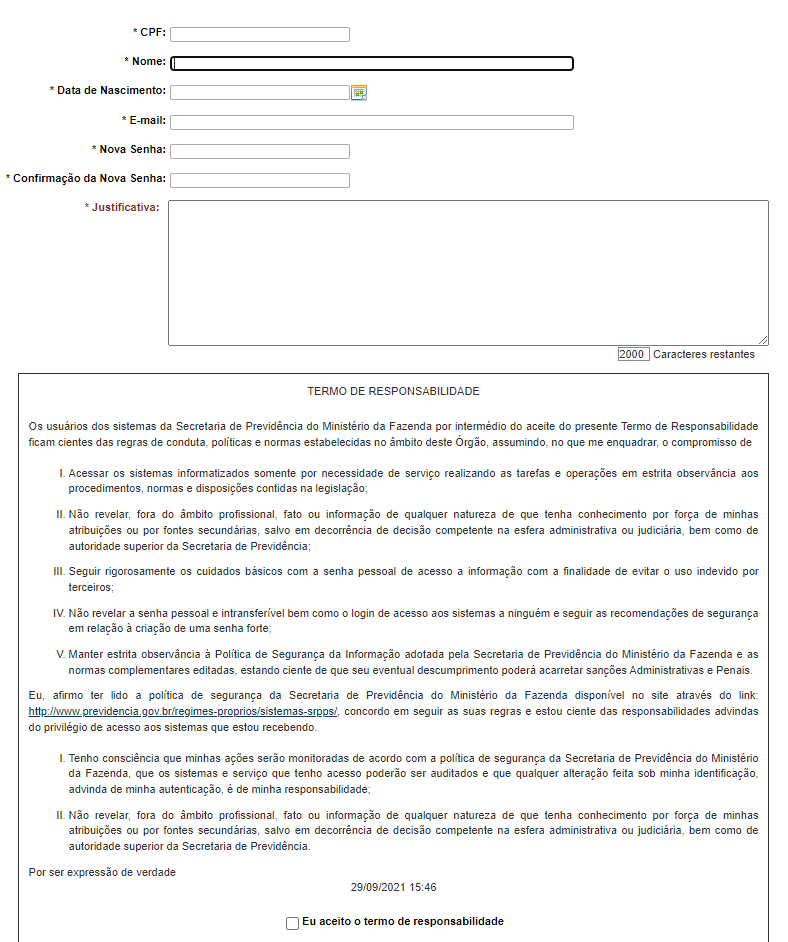 Cadastro de senha e pedido de liberação de acesso:
Realizado por cada interessado diretamente no site do CADPREV;
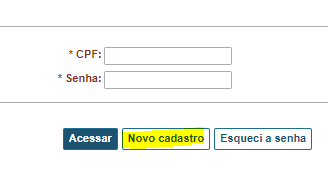 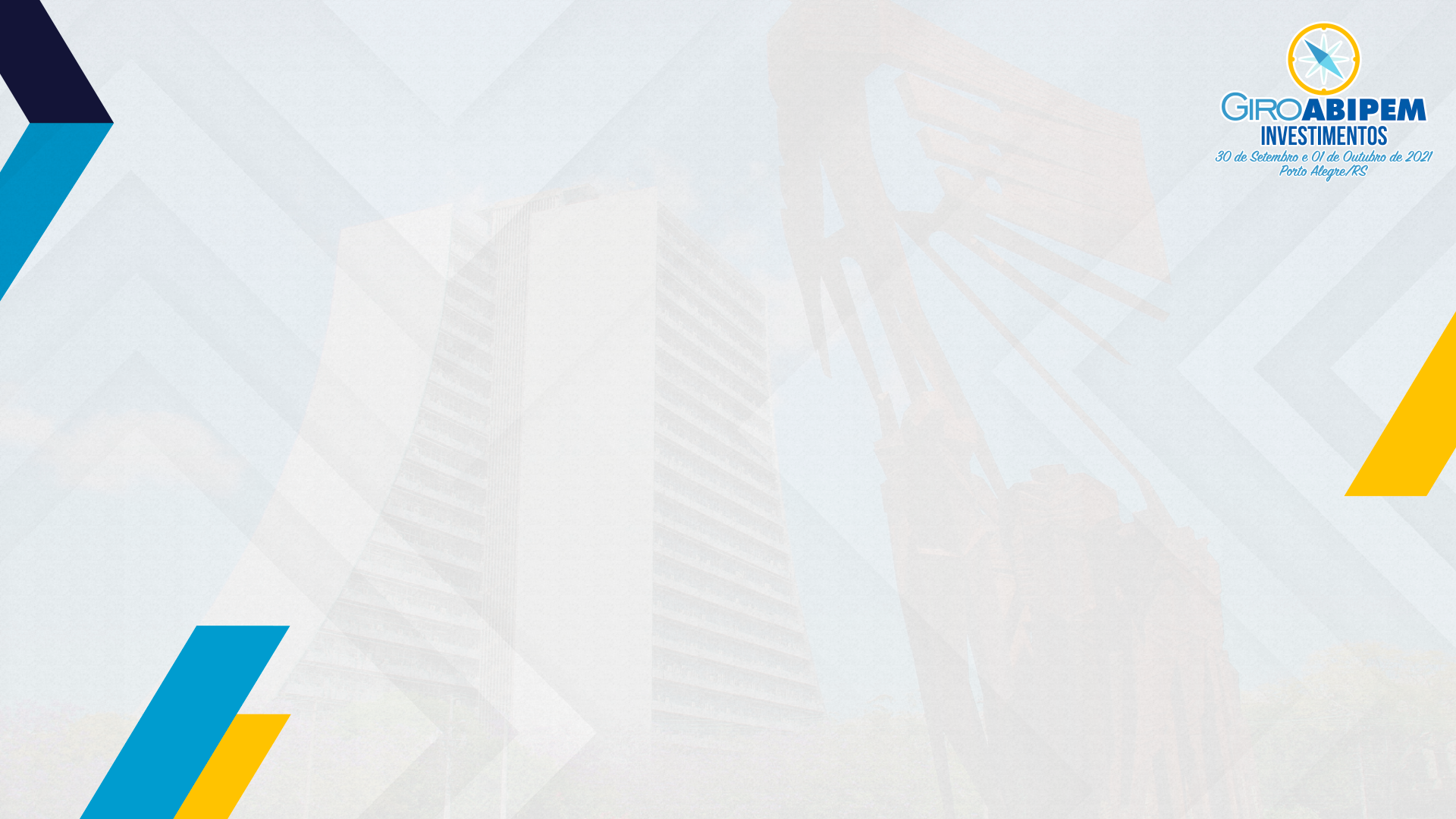 Etapas para o cadastro de liberação de senha:
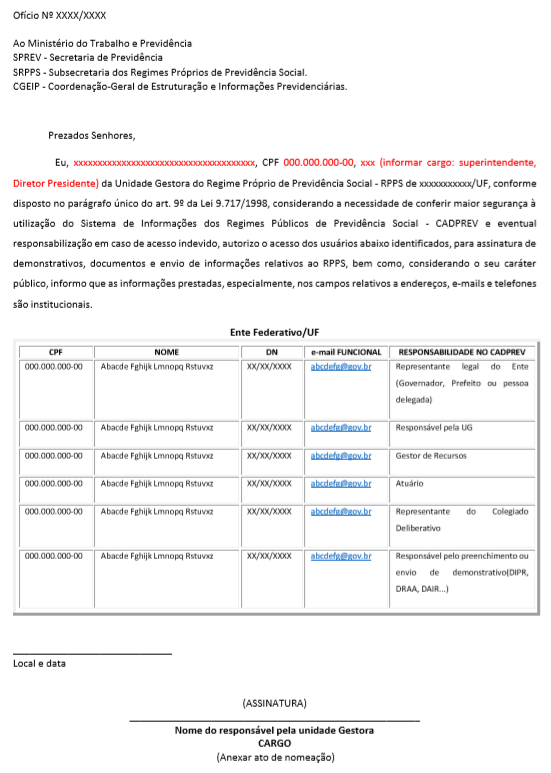 2) Envio de ofício via GESCON 
	Compete ao representante da Unidade Gestora do RPPS
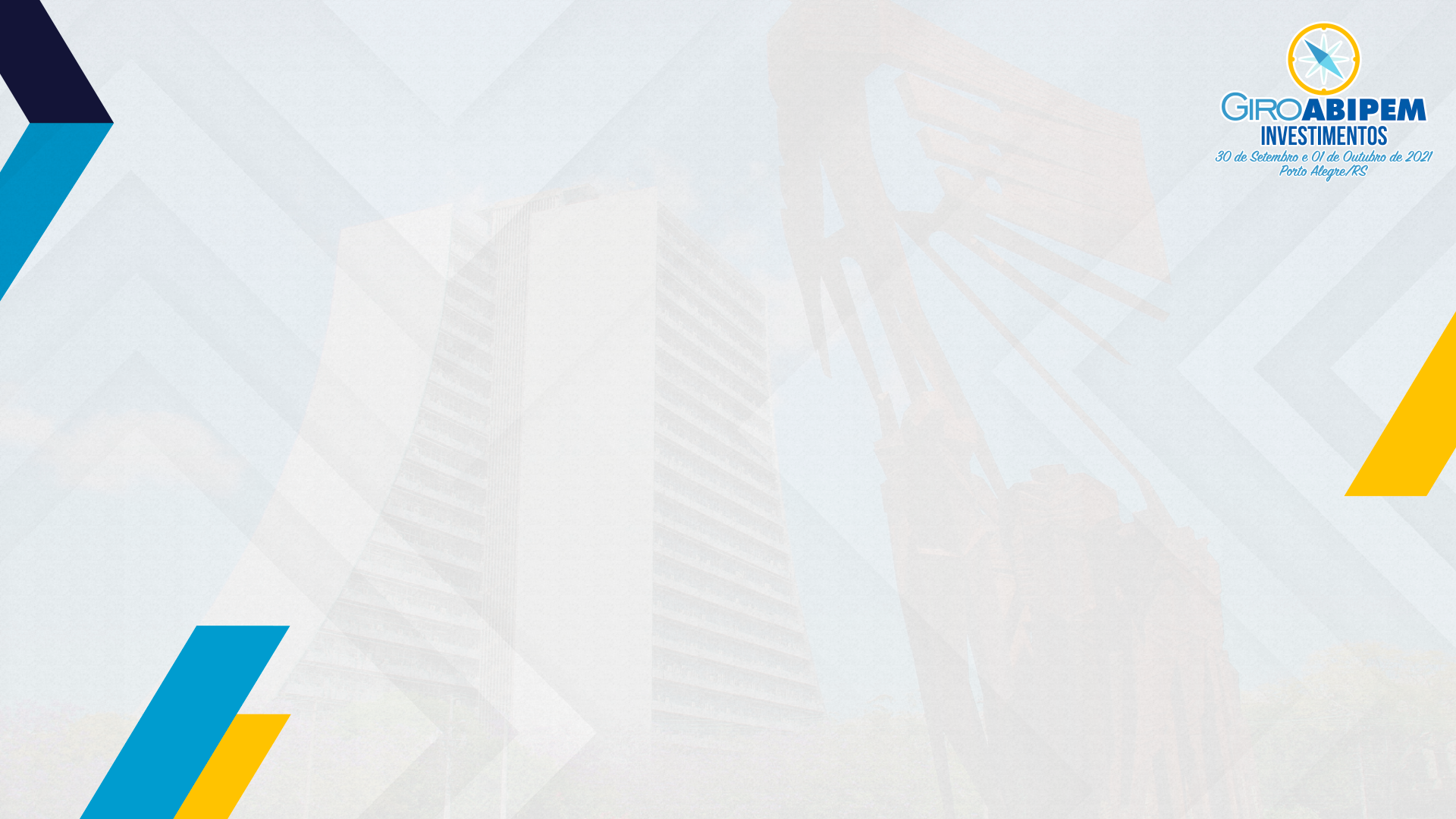 Etapas para o cadastro de liberação de senha:
3) Vinculação do interessado ao ente em pelo menos uma das 5 responsabilidades que assinam documentos no CADPREV.
É feita por qualquer usuário que já passou pelas 3 etapas. Apenas a primeira vinculação deve ser feita pela equipe COGIP da SRPPS
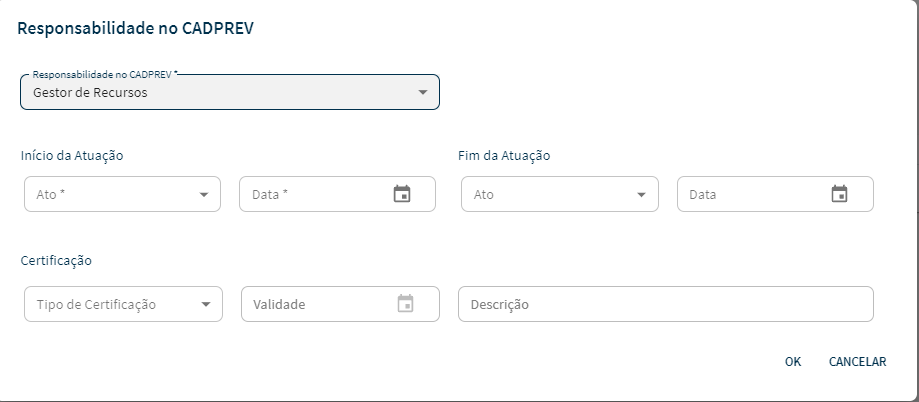 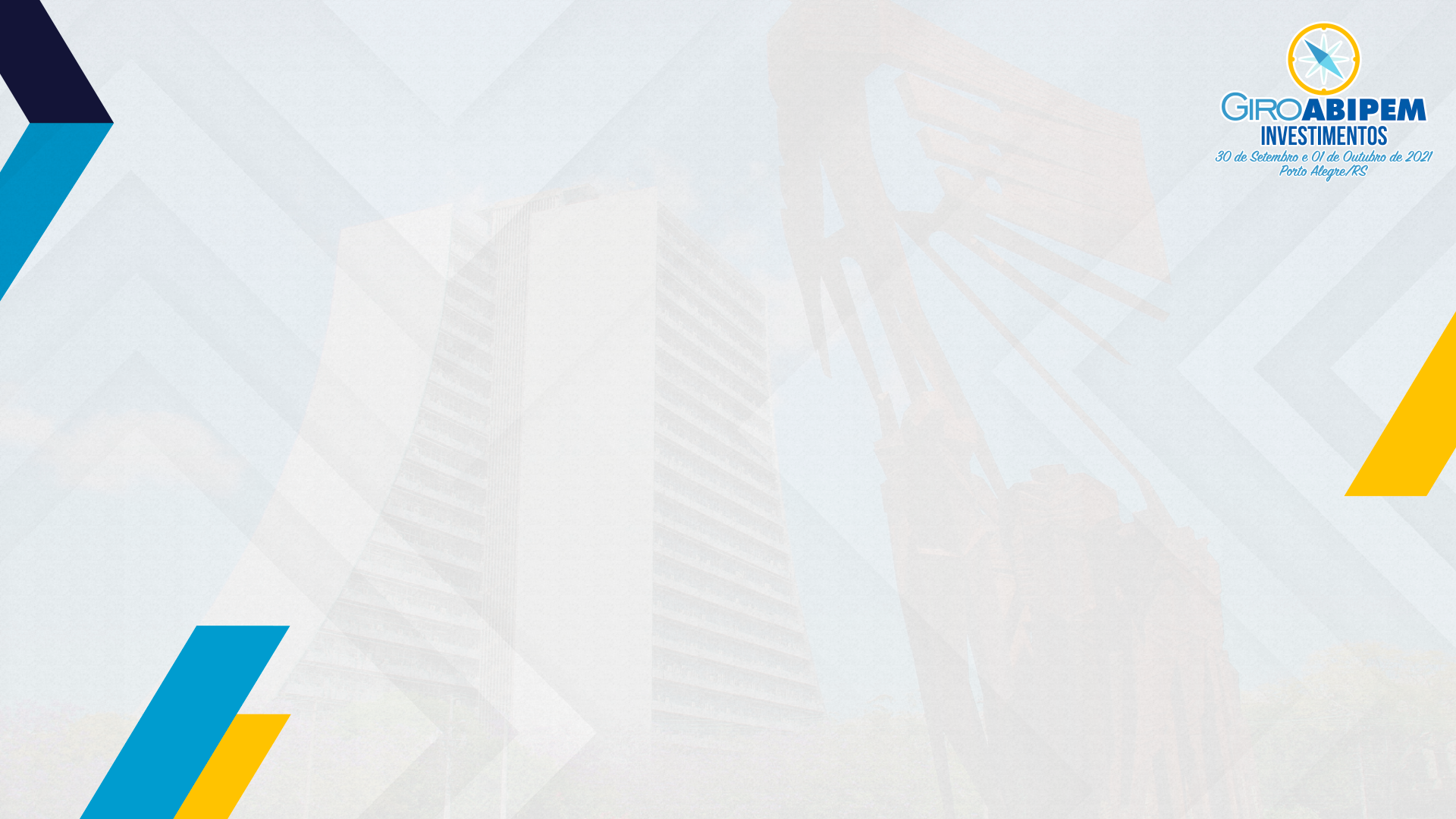 Quem são os responsáveis por assinar no CADPREV?
Não houve inovação nas responsabilidade já existentes para qualquer demonstrativo;

Para as APRs foi criada a figura do liquidante e o responsável pela UG também fica corresponsável pela assinatura;
Responsável pelo Ente Federativo (DIPR; DRAA; NTA)
Responsável pelo UG (APR; DIPR; DPIN; DAIR; DRAA; NTA)
Gestor de Recursos (APR; DPIN; DAIR)
Representante do Conselho Deliberativo(DRAA; DPIN)
Liquidante (APR)
Atuário(DRAA; NTA)
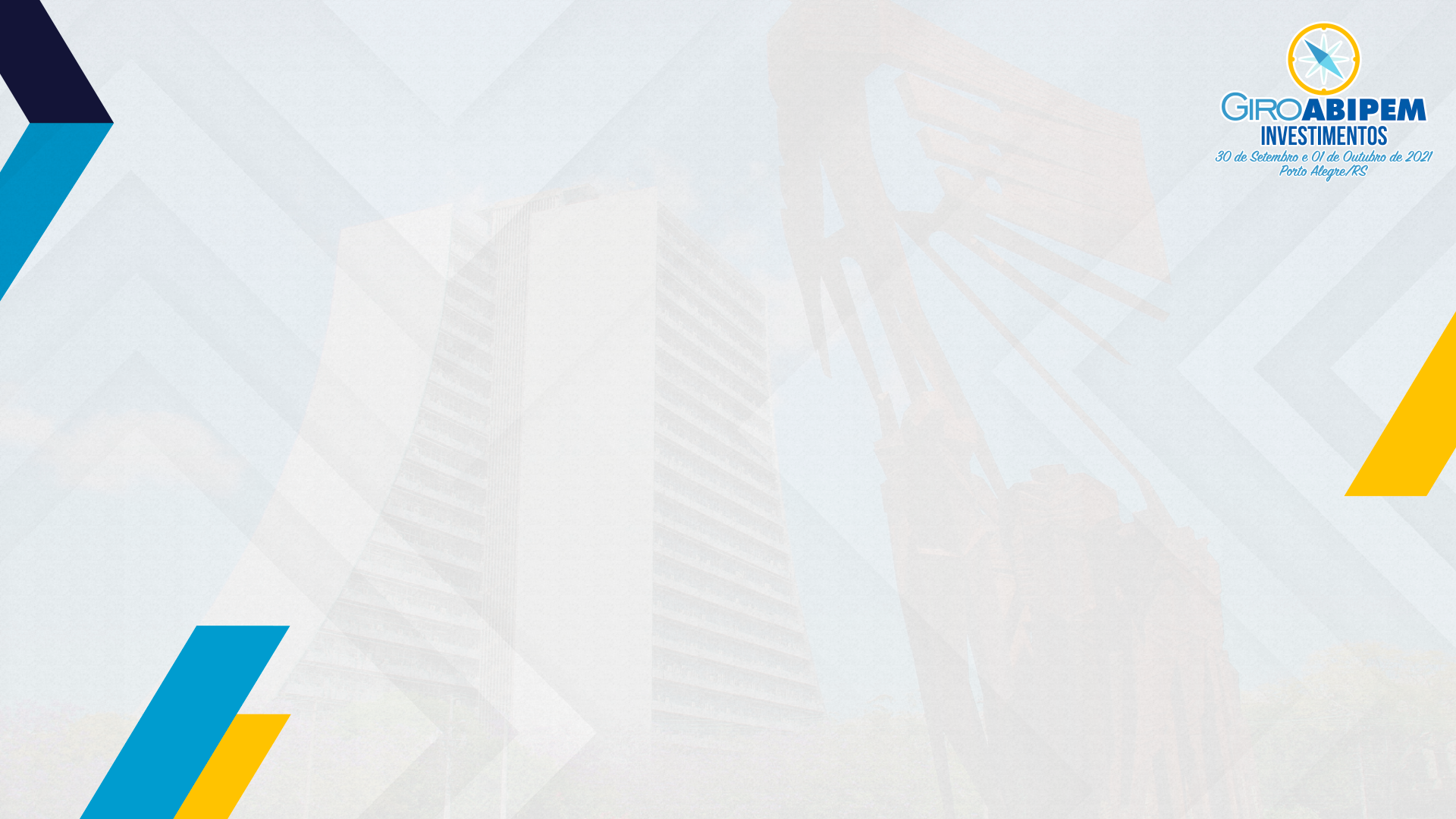 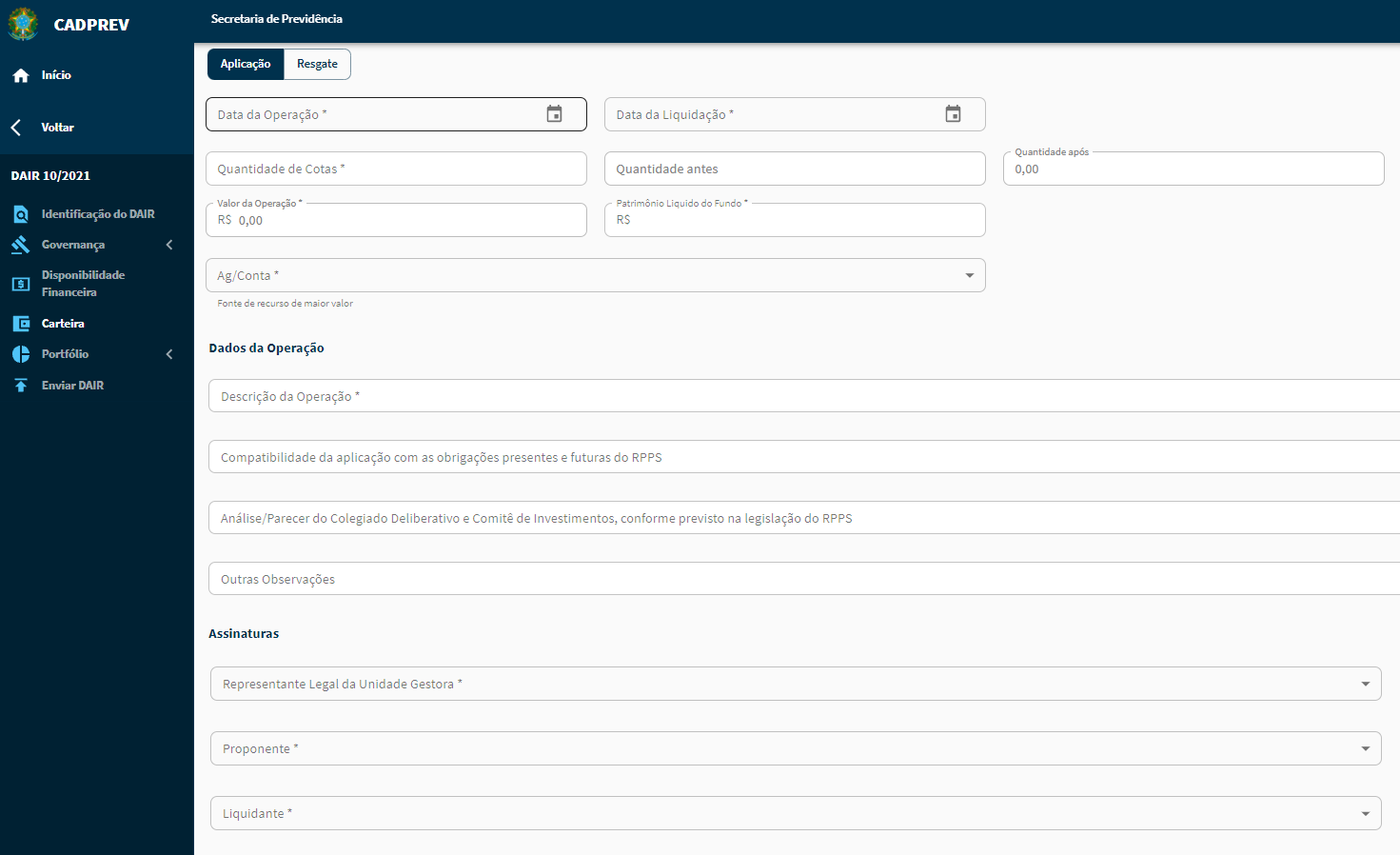 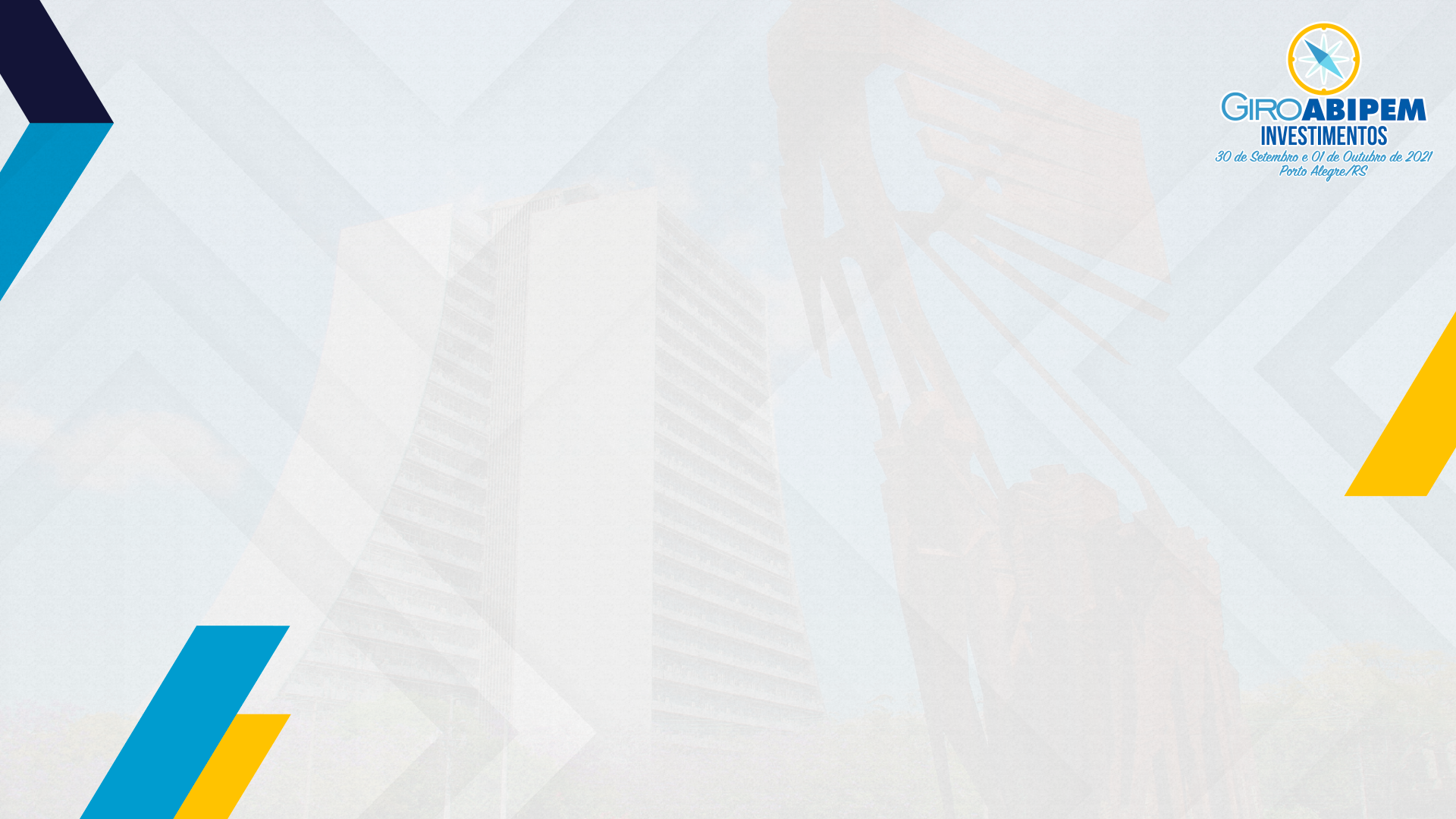 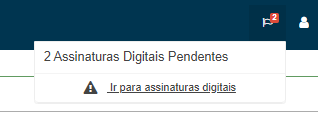 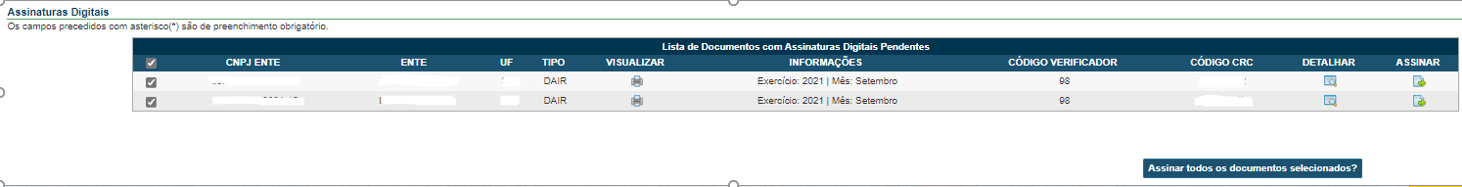 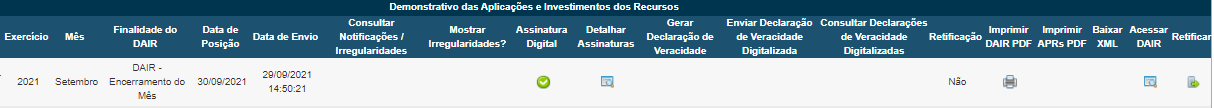 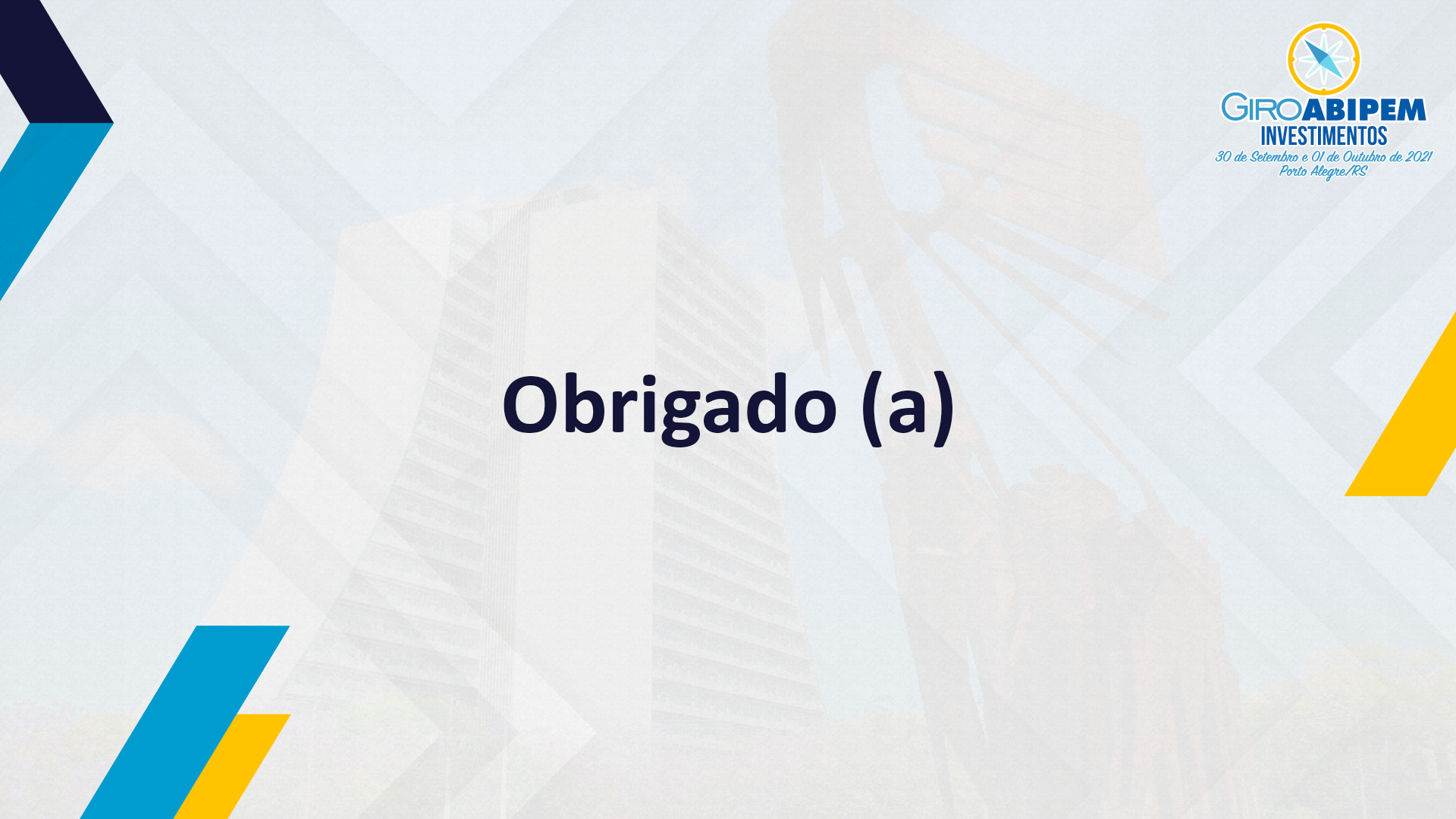 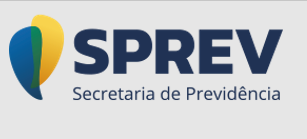 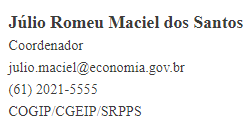